WWW.CMSA.ORG
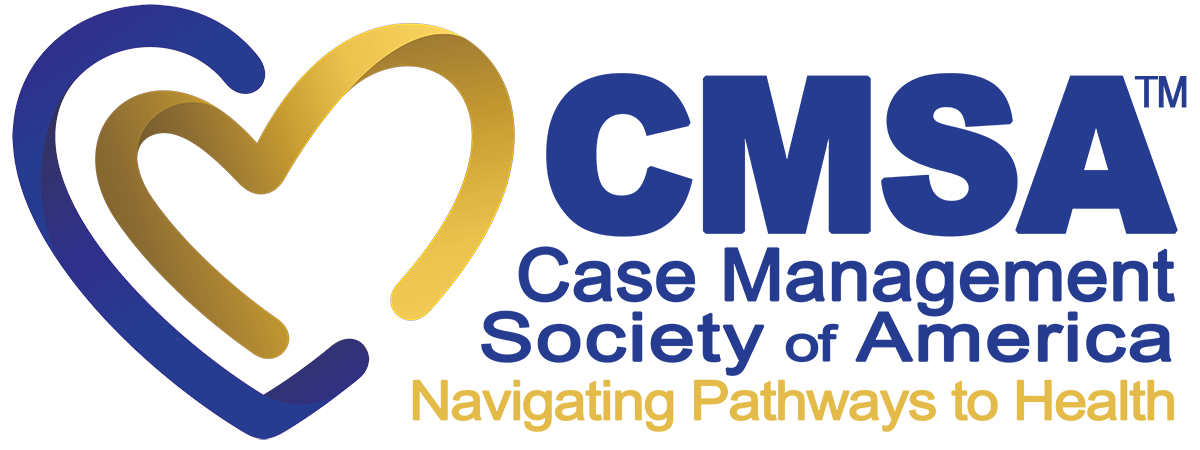 CMSA@CMSA.org
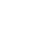 (615) 432-0101
CMSA Overview
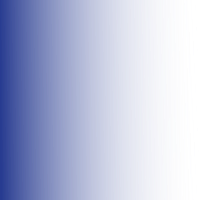 Chief Executive Officer
Member Overview
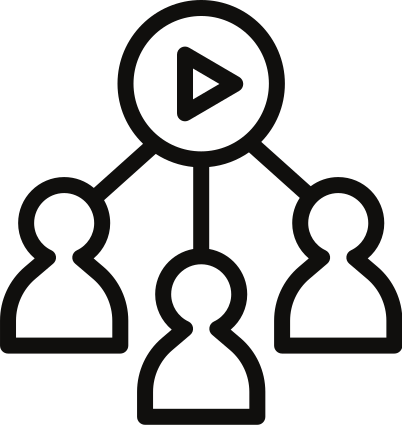 Current Membership Data
Approximately 6000 Members
96 Company Members
21 Corporate Partners
57 Chapters Nationwide
31 International Members
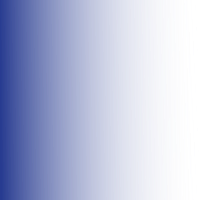 Associates -1.68% 
Bachelors- 63.25% 
Masters- 34.23%  
PHD- 0.84%
Education Levels
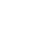 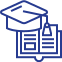 RN Case Manager
Director of Case Management
Case Manager
Consultant
Nurse Case Manager
Retired
CEO
Professions Represented
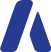 Care Manager
Care Coordinator
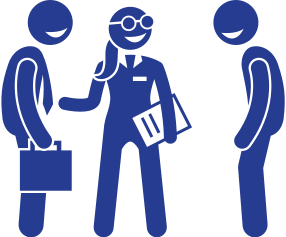 Networking
It’s not just who you know, it’s who others know. Use your deep member discounts for conferences and other CMSA events to expand the power of your network!

Credibility
With our CCM discount and professional recognition via certification, you’ll stand out in your practice. 

Education
Our Educational Resource Library includes 160+ courses providing CE’s for RN, SW, and CCM. In addition, CDMS CE packages and Ethics Courses all at your fingertips 24/7 free of charge!

CMSA Members
Set the standards for case management across the care continuum.

Make A Difference
Opportunity to influence public policy on issues vital to Case Managers through our Public Policy Committee activities. 

Resources
Get a competitive edge over non-members with free educational webinars, newsletters, CMSA Today Magazine, The Professional Case Management Journal, and Care Management Journal.
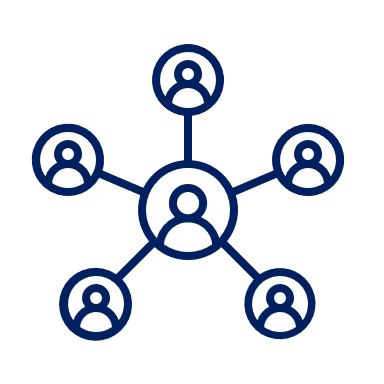 Member Benefits
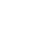 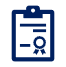 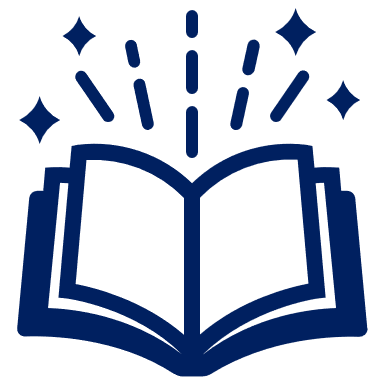 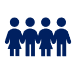 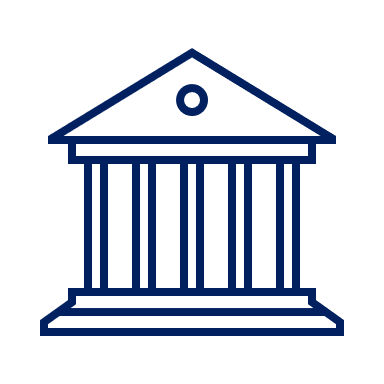 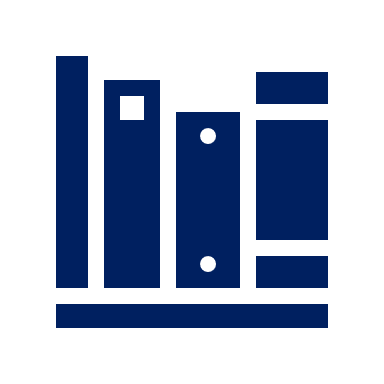 24/7 access to the Education Resource Library- FREE access to over 150 CE Courses
Free Digital Download CMSA Standards of Professional Case Management Practice for each member
Access to CMSA Today and The Professional Case Management Journal
Many programs and products at no cost or at a discount
Discounted Annual Conference Registration
Discounted fees for CCM certification and renewal
Member
Benefits
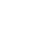 Case Load Calculator
Standards of Practice Revision
Writers Workshop
Coming December 2022
Registration Open!
New Programs to Come
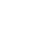 CM Boot Camp
December 2022
Coming 2022
WWW.CMSA.ORG
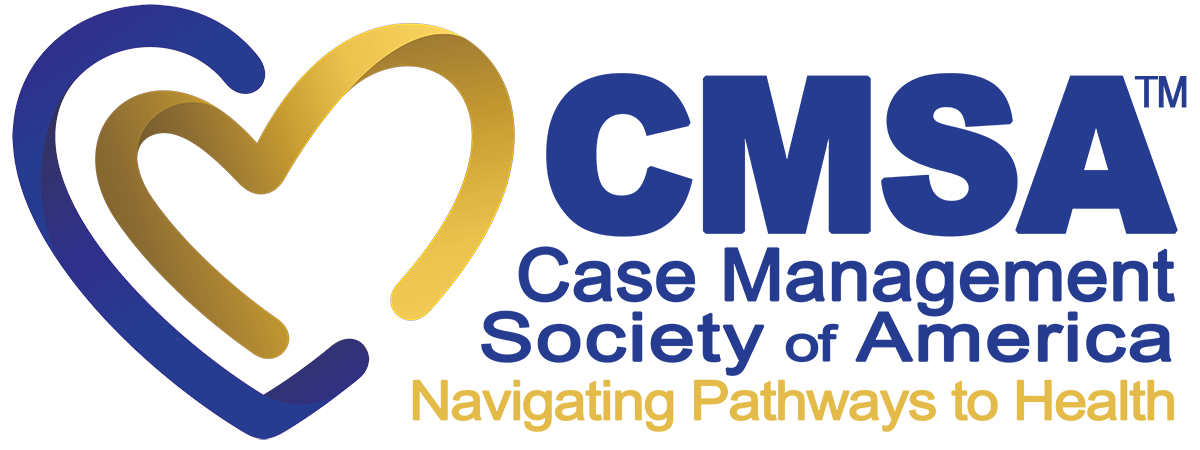 CMSA@CMSA.org
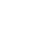 (615) 432-0101
CMSA Overview
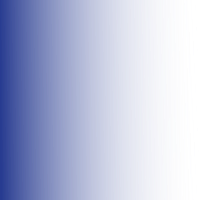 Chief Executive Officer